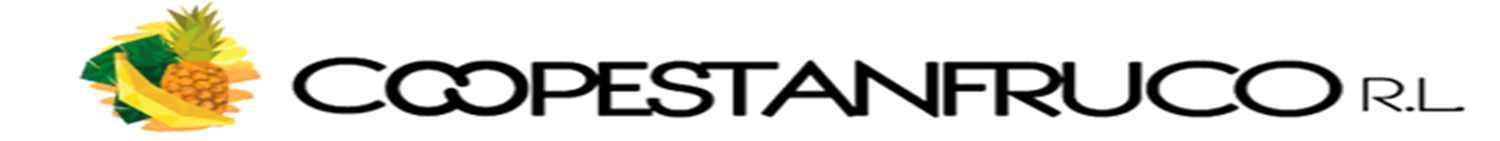 Estimados asociados les comunicamos las tasas de los ahorros voluntarios.
Ahorro a la vista,  3 % anual.
Ahorro a la vista $,  0.50 % anual.
Ahorro Navideño colones, 6.5% anual.
Ahorro FCL, 6.5% anual.
Ahorro Navideño $ ,  0.75%  anual.
Ahorro Escolar, 6.5 % anual.